Cougars Affordable Learning Materials
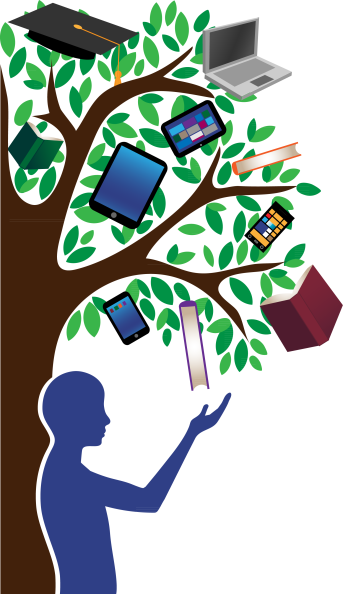 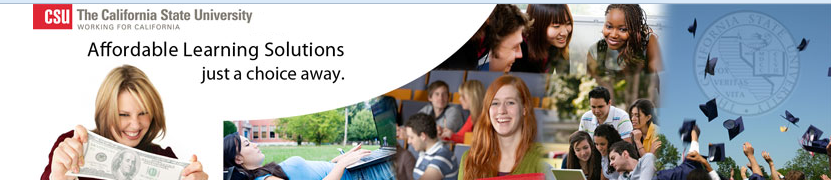 CALM – Affordable Learning Solutions
AL$ a CSU program started in 2010, our campus version called C.A.L.M.
Simple Goal – Reduce instructional material costs to students.
There are many other instructional resources besides purchasing hard copy textbooks.
Lower cost bookstore rentals and ebooks
Free e-books, library materials, create your own, Open Education Resources,etc.
Professional Development Opportunity
The CALM project, made possible by a $25,000 grant from the Chancellor’s office, will be part of the CSU Affordable Learning Solutions initiative

The CALM project aims to provide professional development awards to faculty who can reduce instructional material costs to students.

This program is completely voluntary and the Instructional Developers will be available to assist.
CALM Proposals and Awards
Deadline to submit proposal – October 25, 2013
Award winners will be notified by November 1, 2013
Preference will be given to proposals that attempt to significantly reduce existing cost of instructional materials
Proposal Content
Submit proposal to CALM@csusm.edu
Contents of Proposal:
Current Cost of instructional materials
Describe your plan on how to reduce current costs for either spring 2014 or Fall 2014.
Approximate # of students affected and estimated savings per student.
New instructional material need to meet copyright and accessibility guidelines.
Department Chairs need to approve.
Now making appointments to present more detail at department chairs meetings.
The Award
$1000 professional development funds for Faculty who receive the award.
$1500 award possible depending on the size of the impact to students.
Goal is to accept 20 faculty proposals with a maximum of 4 $1500 awards
A final report will be required articulating the actual savings to students.
Application & Details – http://www.csusm.edu/ids/CALM